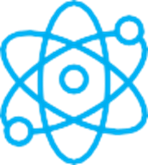 F I Z I K A
7- sinf
MAVZU: NYUTONNING 
IKKINCHI QONUNI
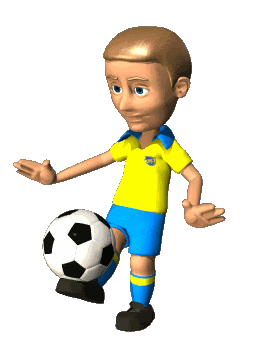 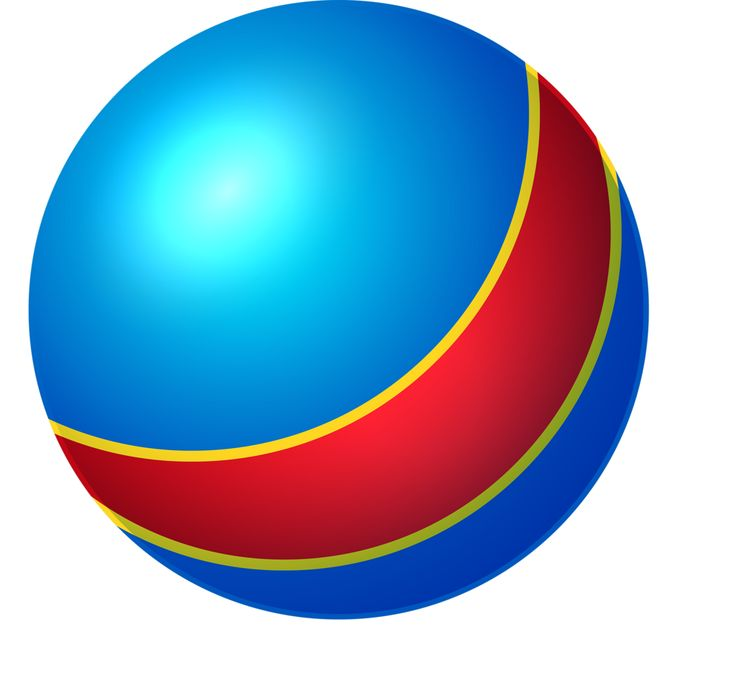 JISMLARNING O‘ZARO TA’SIRI
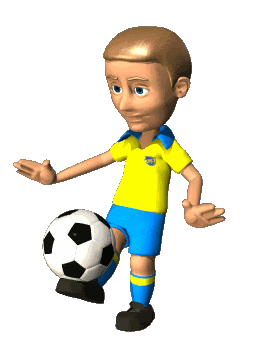 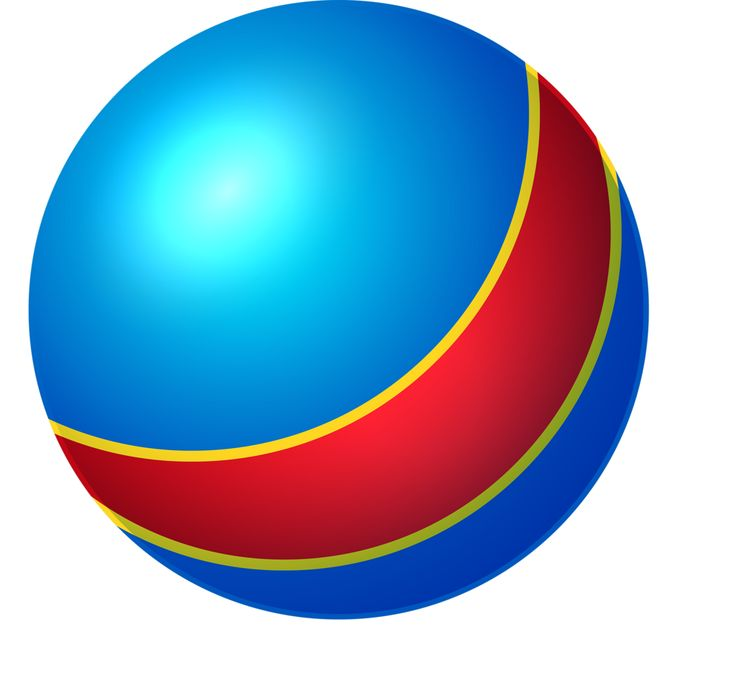 1-TAJRIBA
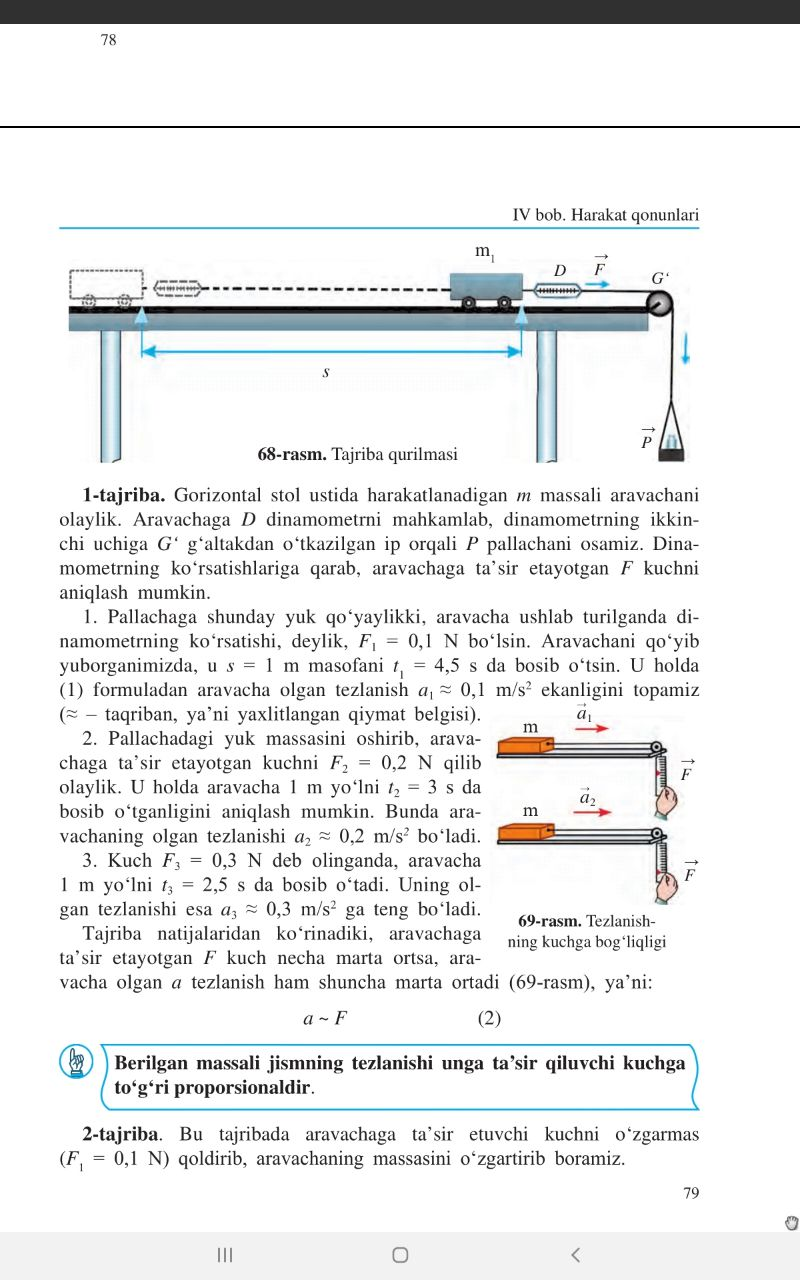 1-TAJRIBA
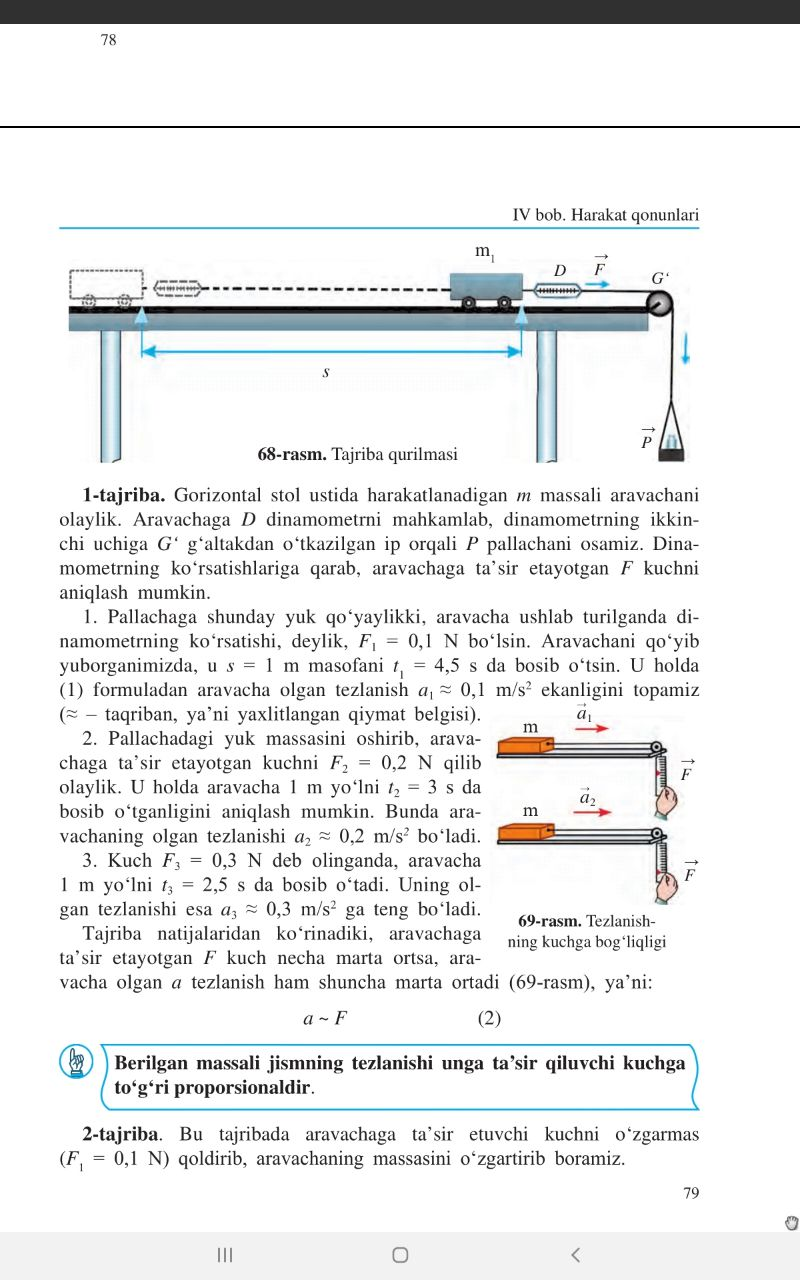 1-TAJRIBA
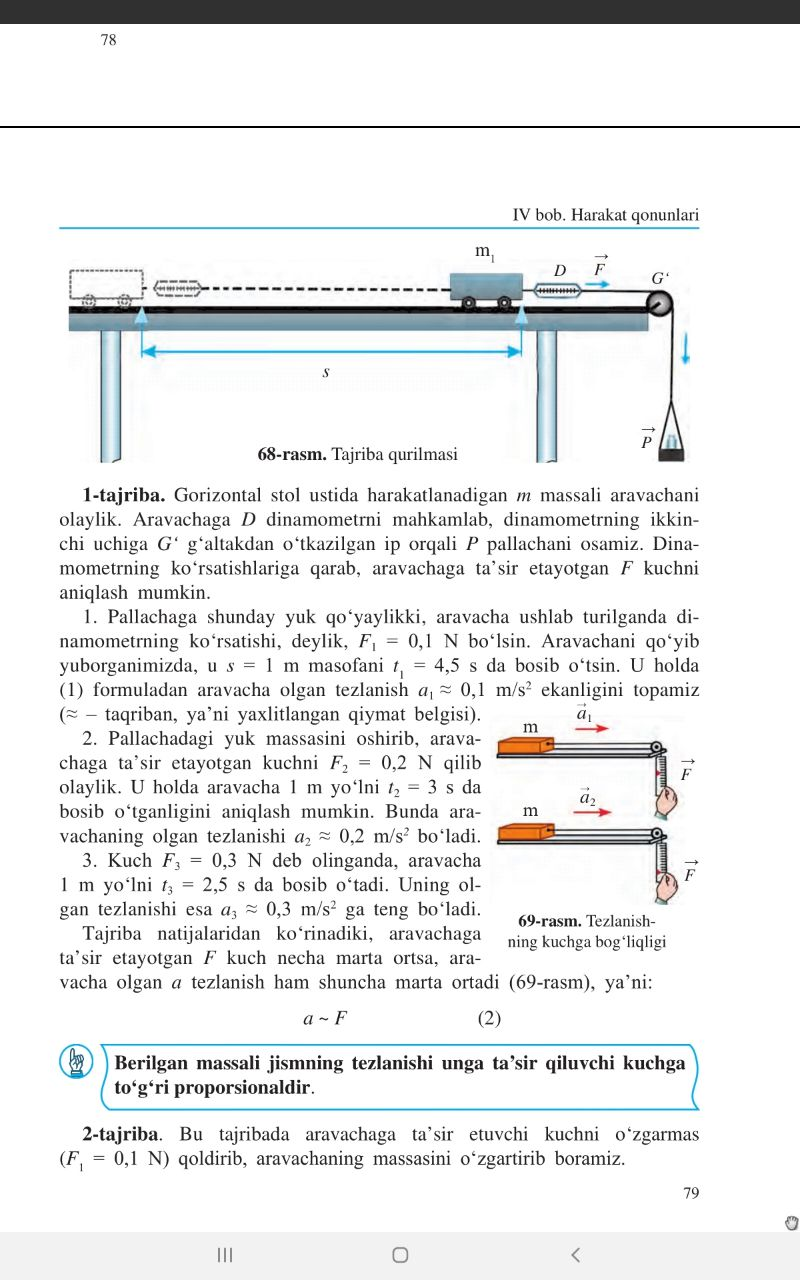 1-TAJRIBA
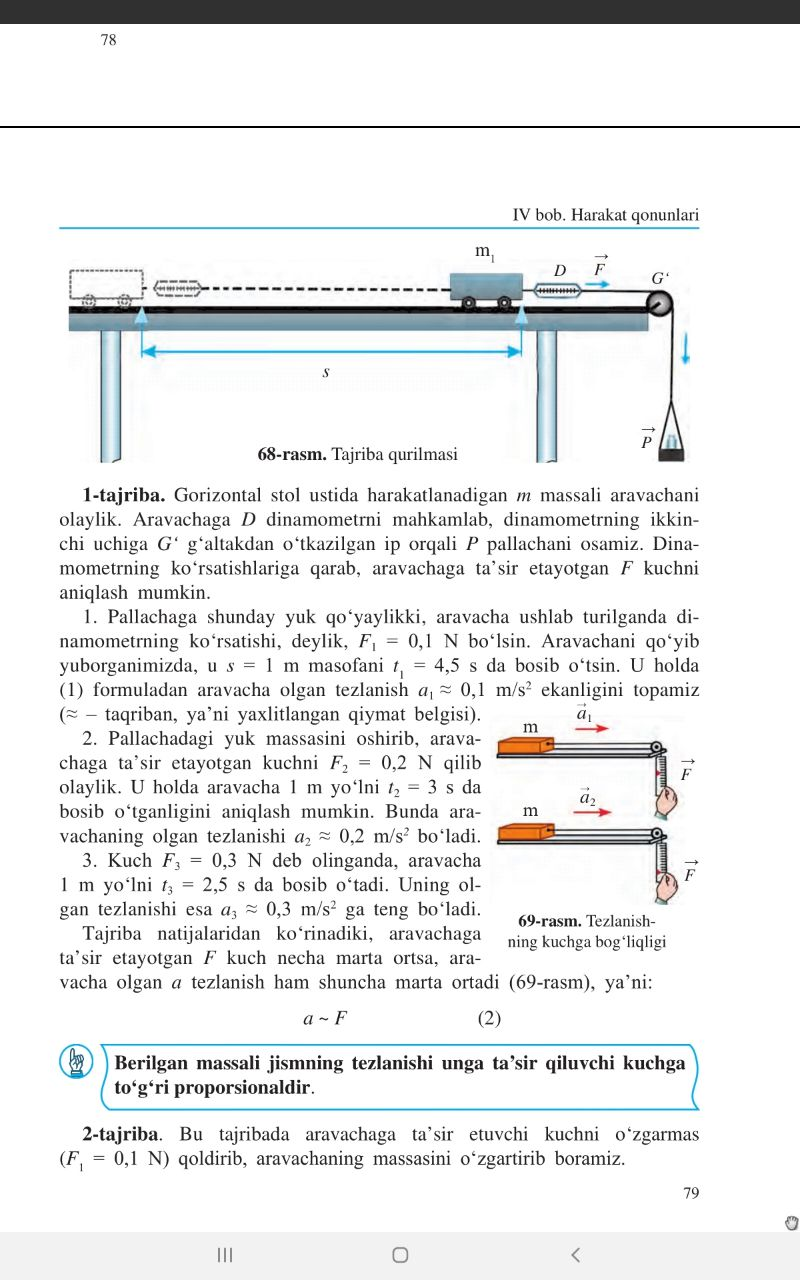 X U L O S A
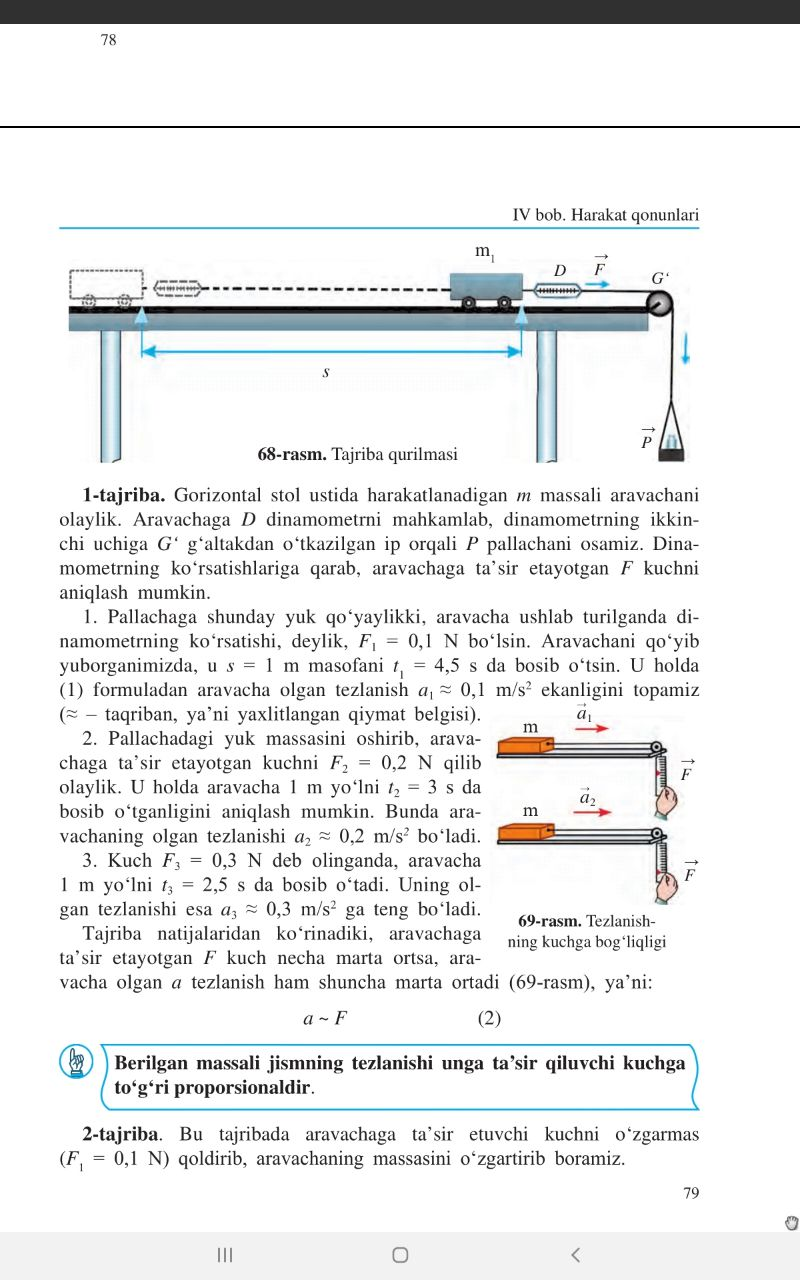 2-TAJRIBA
Tezlanishning kuchga bog‘liqligi.
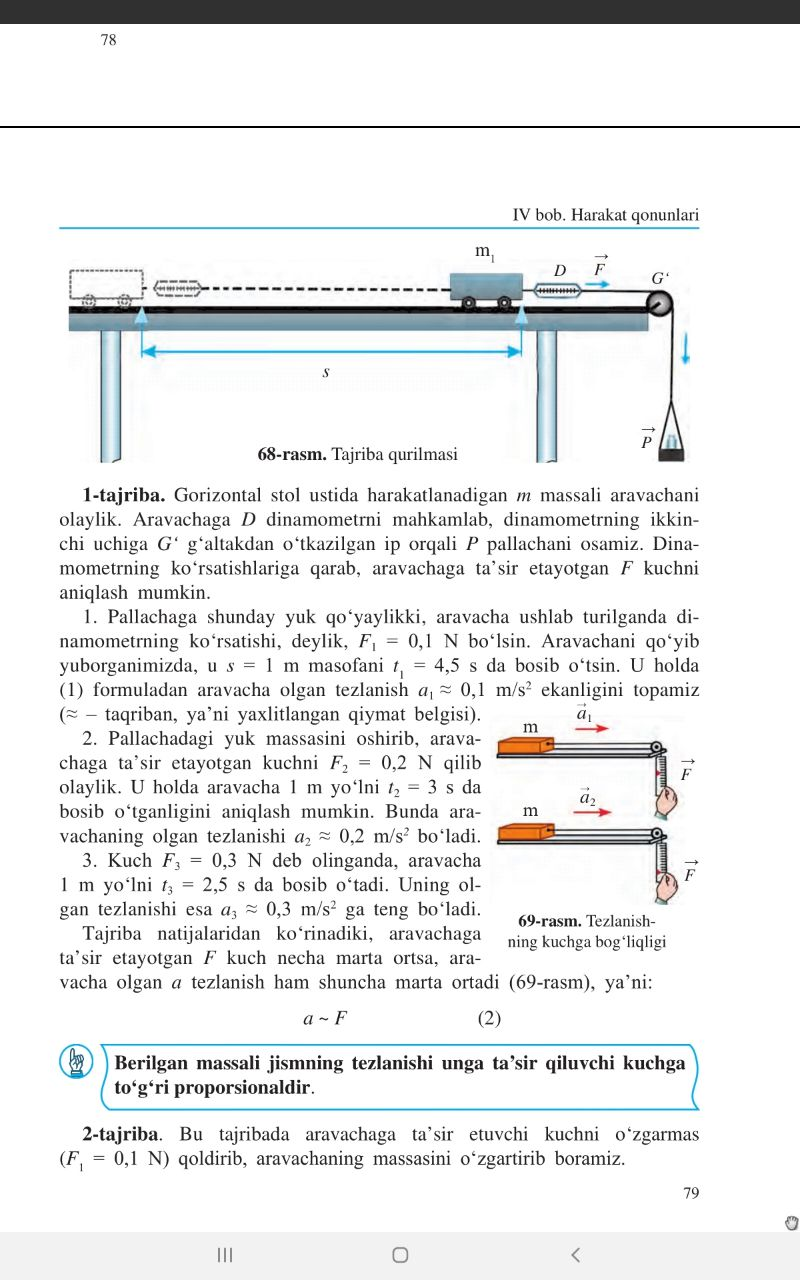 JISMLARNING O‘ZARO TA’SIRI
Tezlanishning massaga bog‘liqligi.
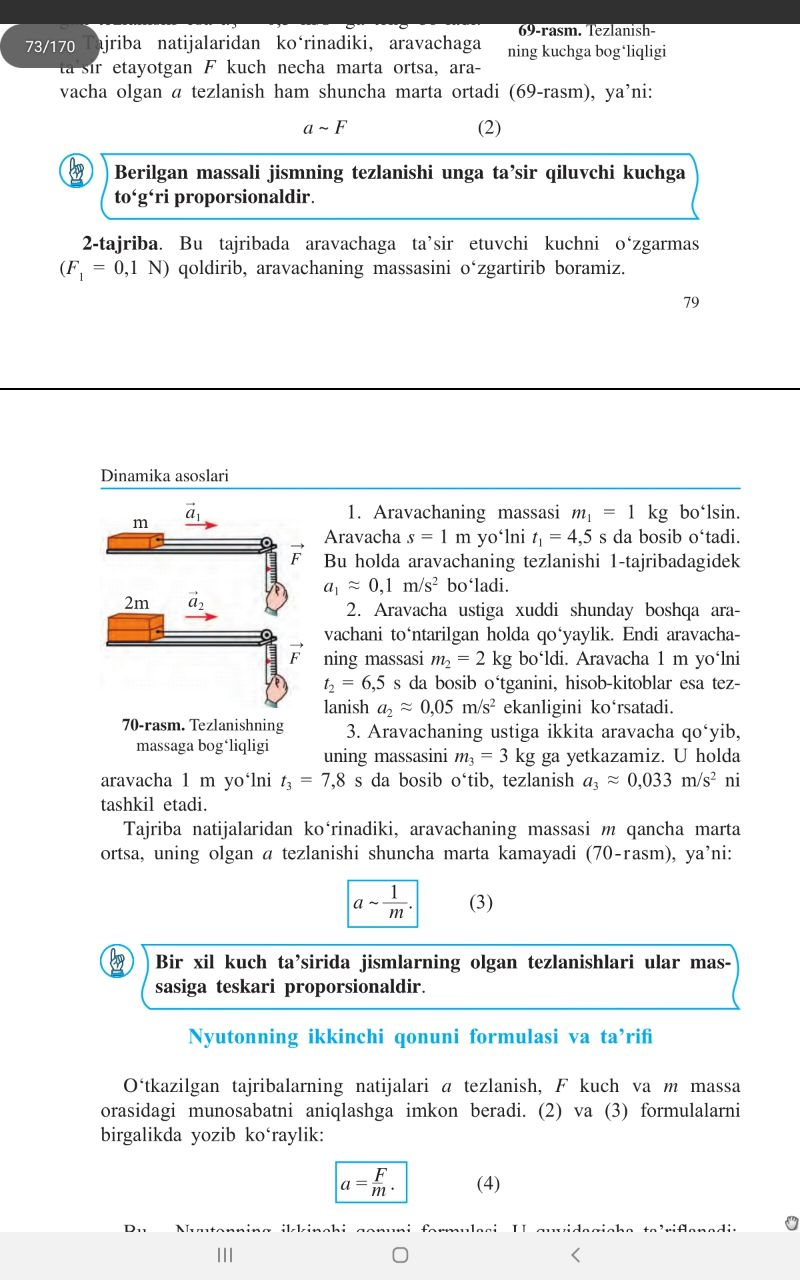 JISMLARNING O‘ZARO TA’SIRI
Tezlanishning massaga bog‘liqligi.
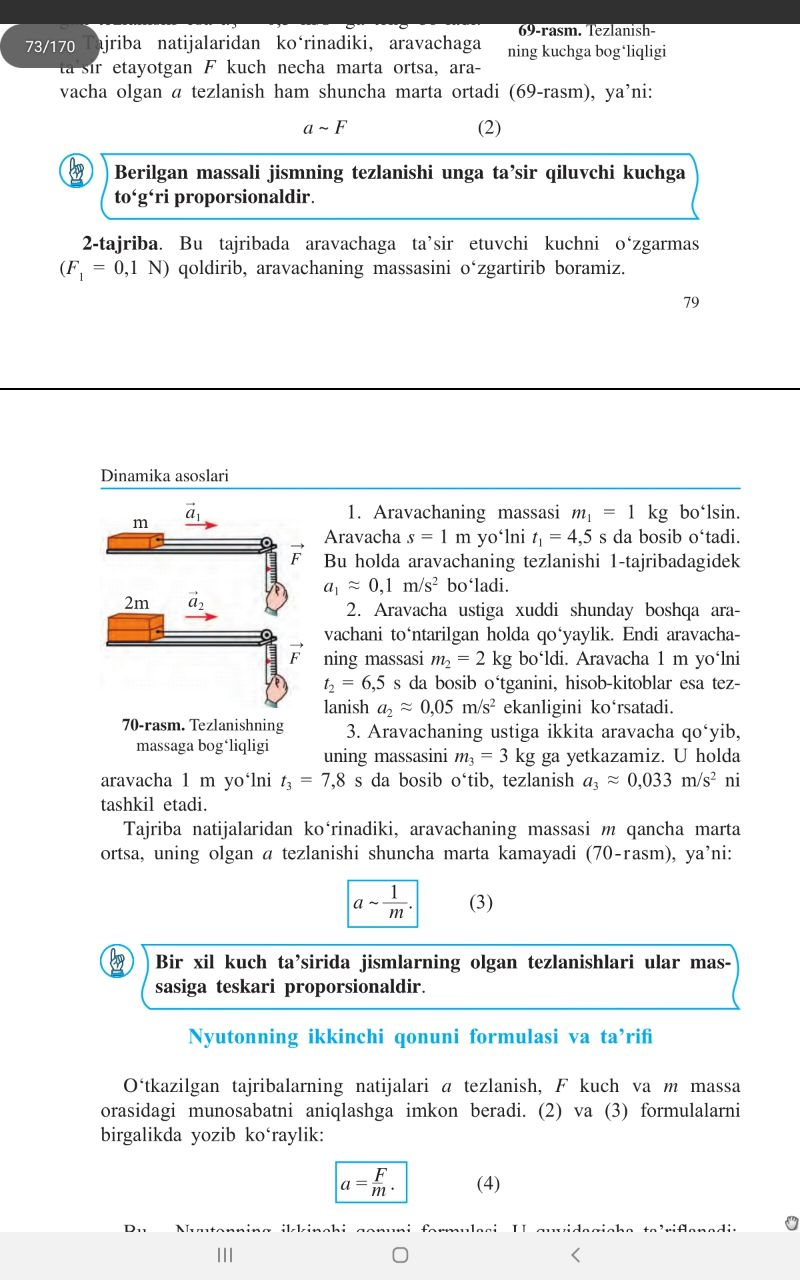 Tezlanish, kuch va massa orasidagi munosabat
Bir xil kuch ta’sirida jismlarning oladigan tezlanishlari ularning massasiga teskari proporsional ekan.
NYUTONNING IKKINCHI QONUNI FORMULASI
NYUTONNING IKKINCHI QONUNIGA TA’RIF
NYUTONNING IKKINCHI QONUNI
MASALALAR YECHISH
1. Massasi 50 g bo‘lgan xokkey shaybasi muz ustida turibdi. Agar xokkeychi unga  100 N kuch bilan zarb bersa,  shayba qanday tezlanish oladi?
Mustaqil bajarish uchun topshiriqlar:
Mavzu oxiridagi savollarga javob yozing.
1 va 2- tajribalar asosida aravacha tezlanishini topib, darslikda berilgan jadvalni to‘ldiring va xulosa chiqaring.